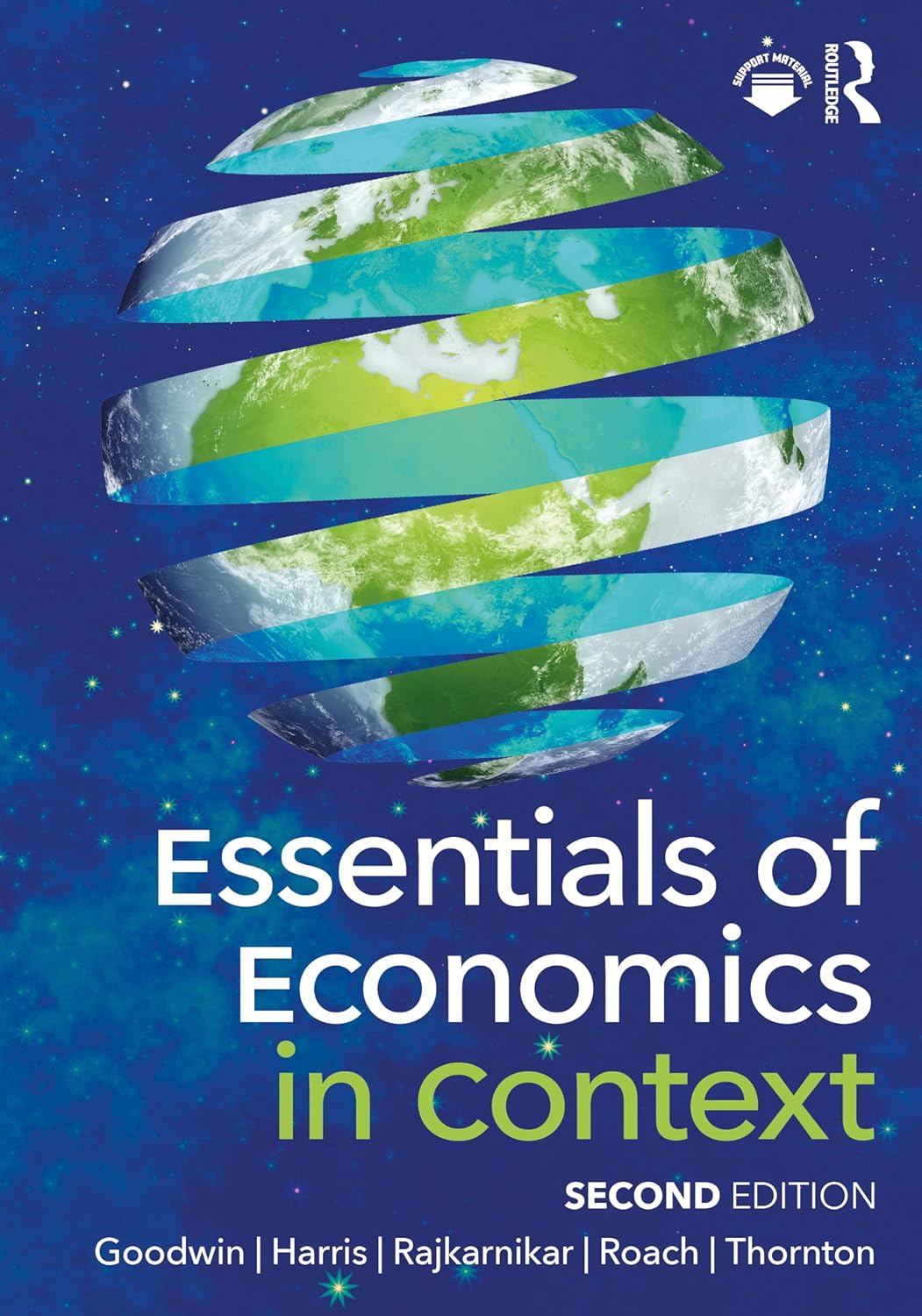 Chapter 10:

Fiscal Policy
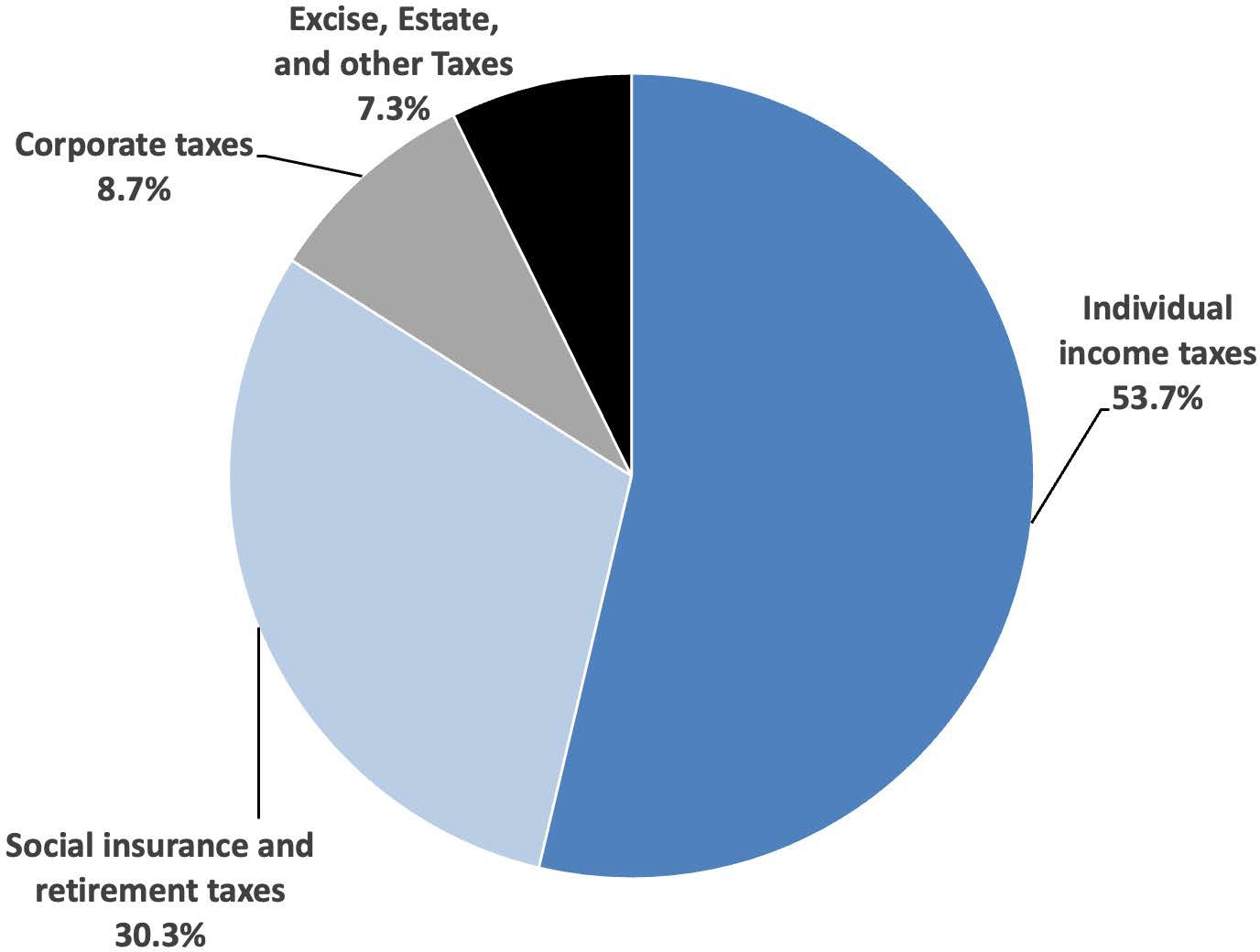 [Speaker Notes: Figure 10.1a]
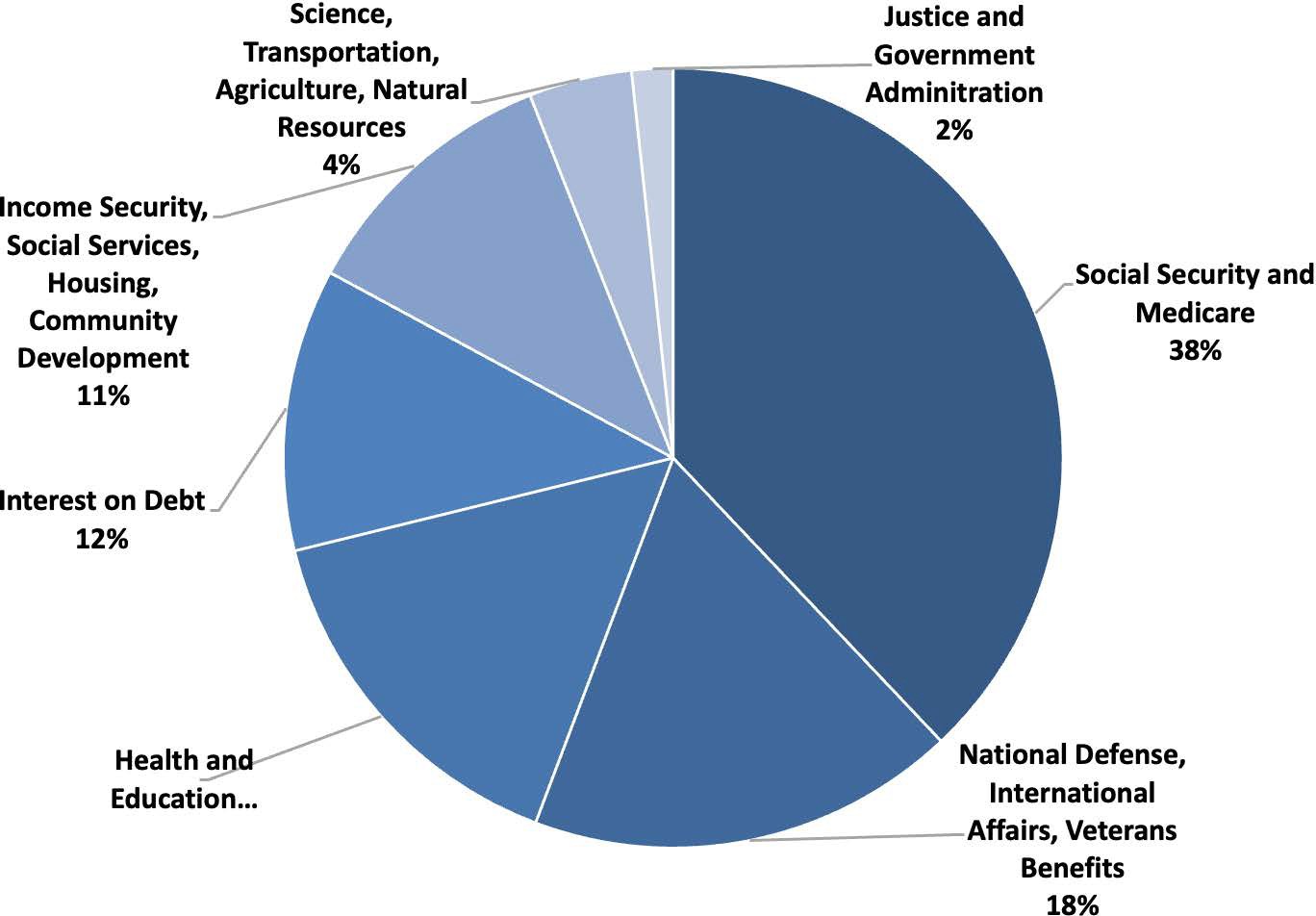 [Speaker Notes: Figure 10.1b]
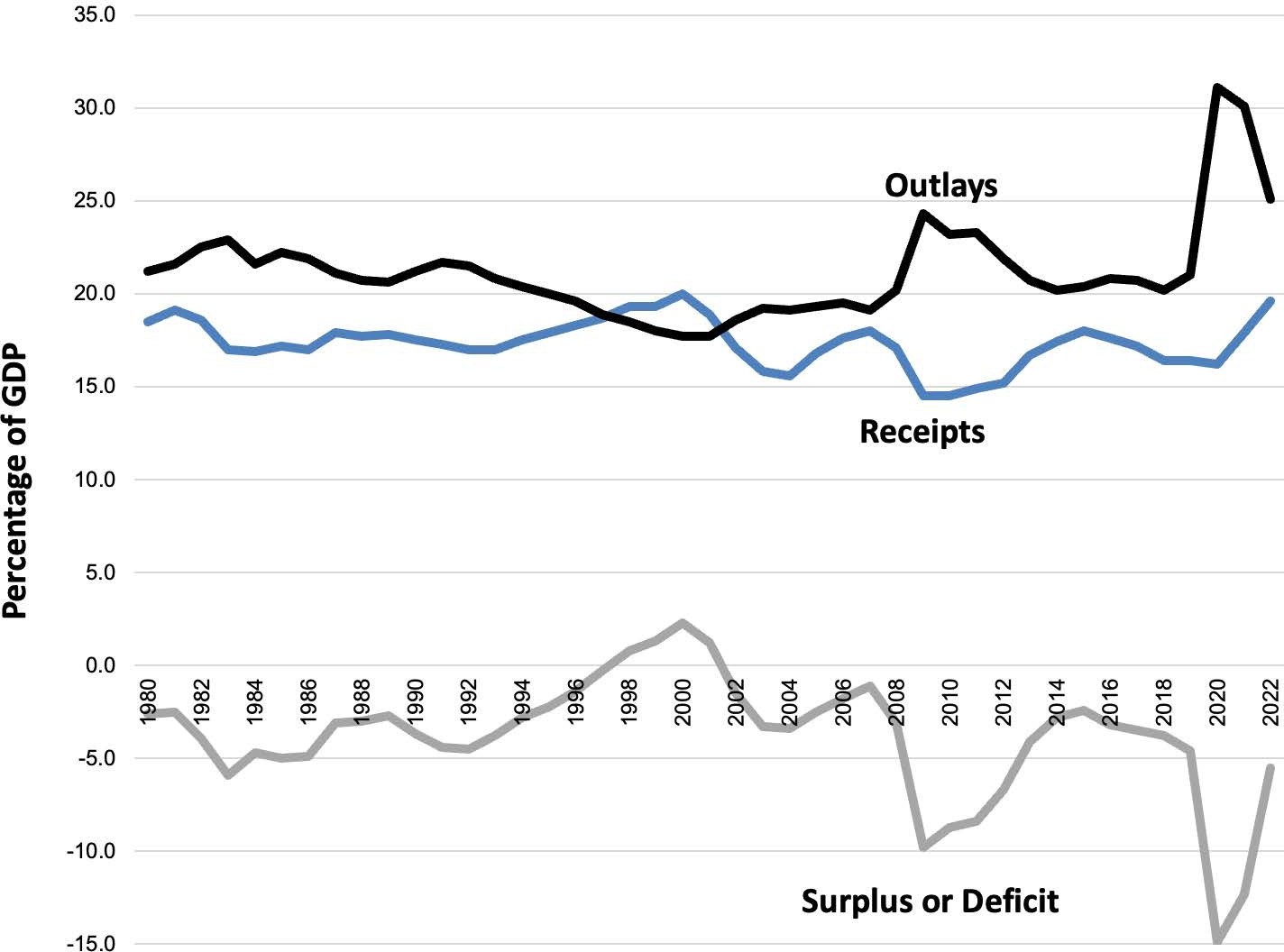 [Speaker Notes: Figure 10.2]
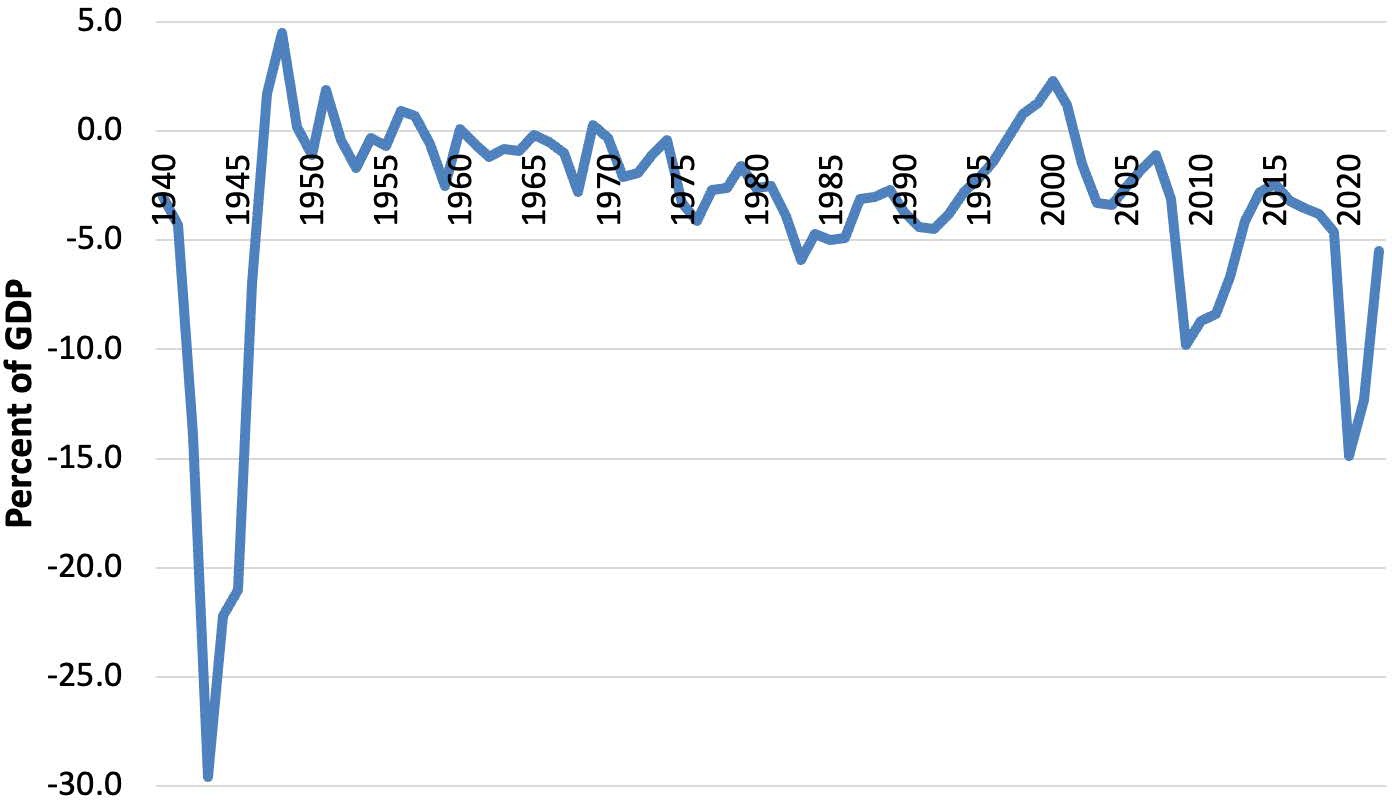 [Speaker Notes: Figure 10.3]
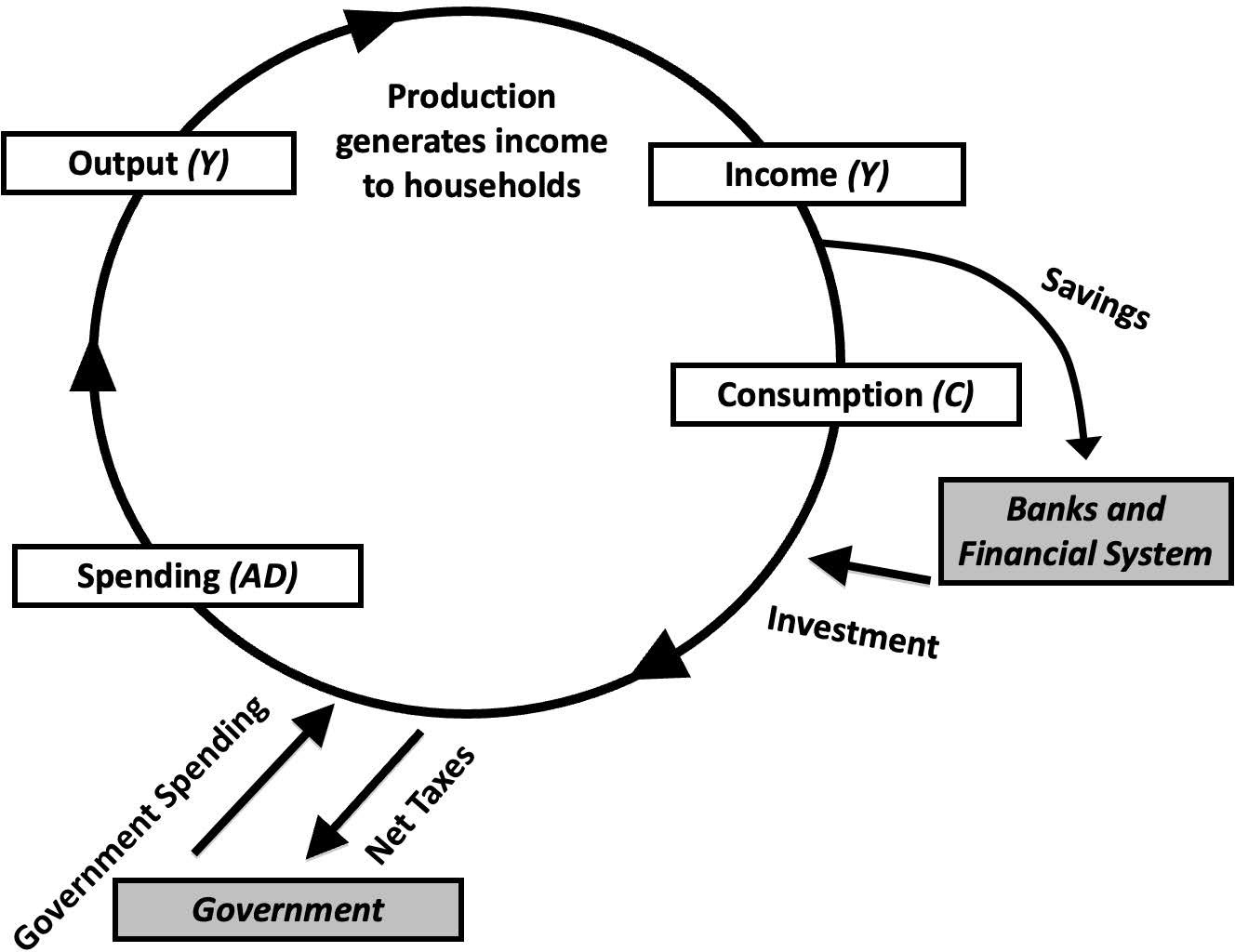 [Speaker Notes: Figure 10.4]
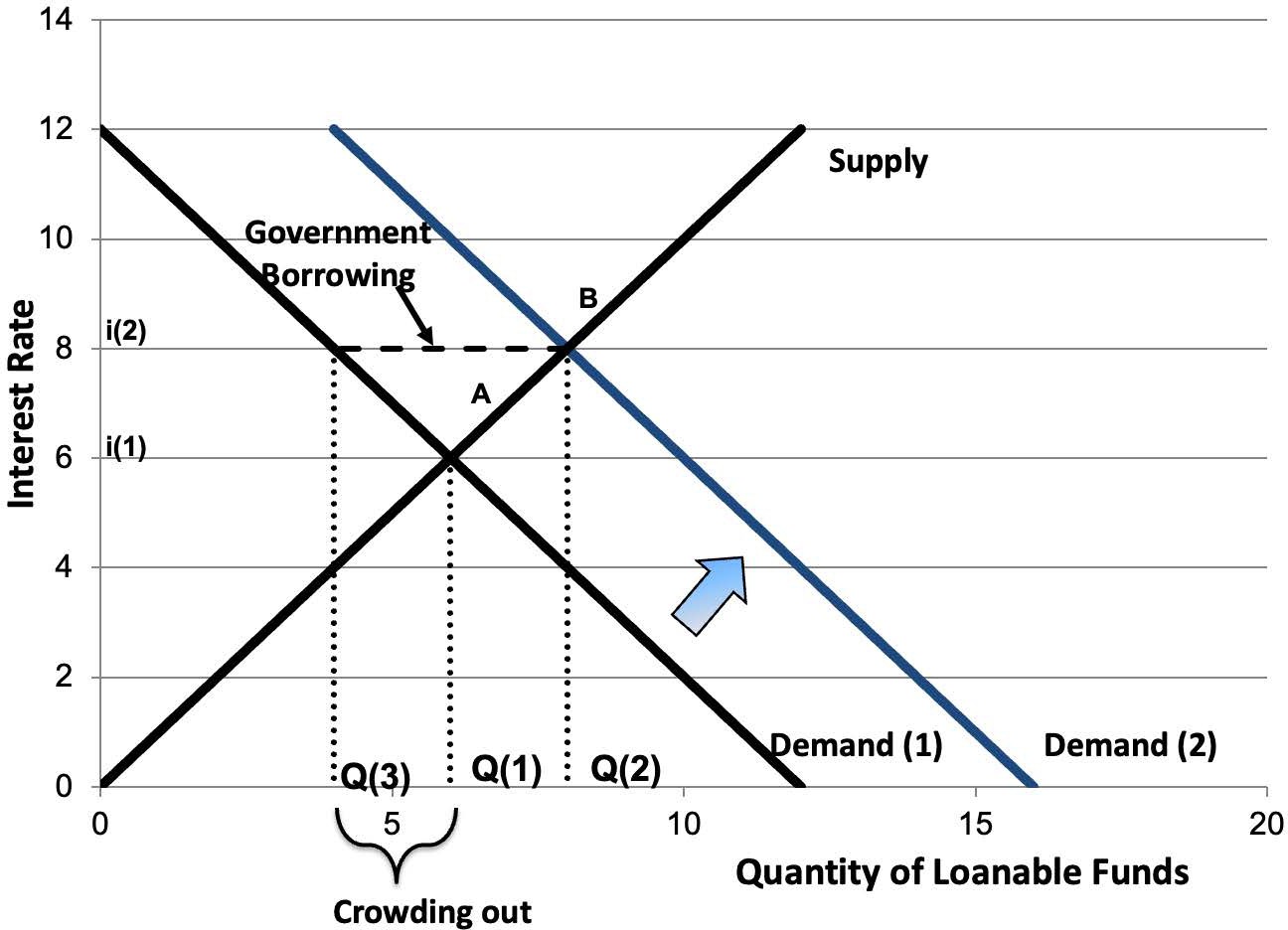 [Speaker Notes: Figure 10.5]
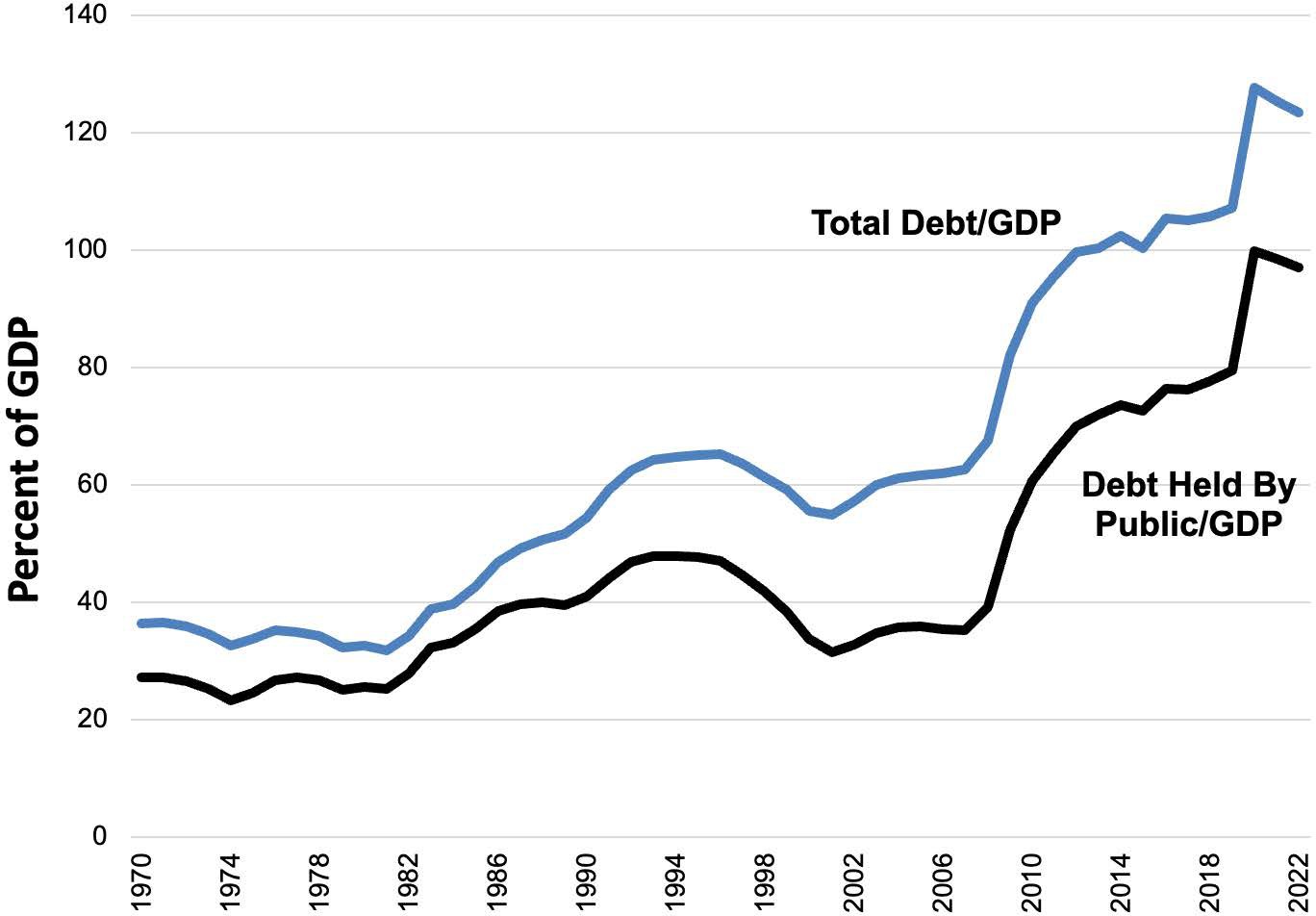 [Speaker Notes: Figure 10.6]
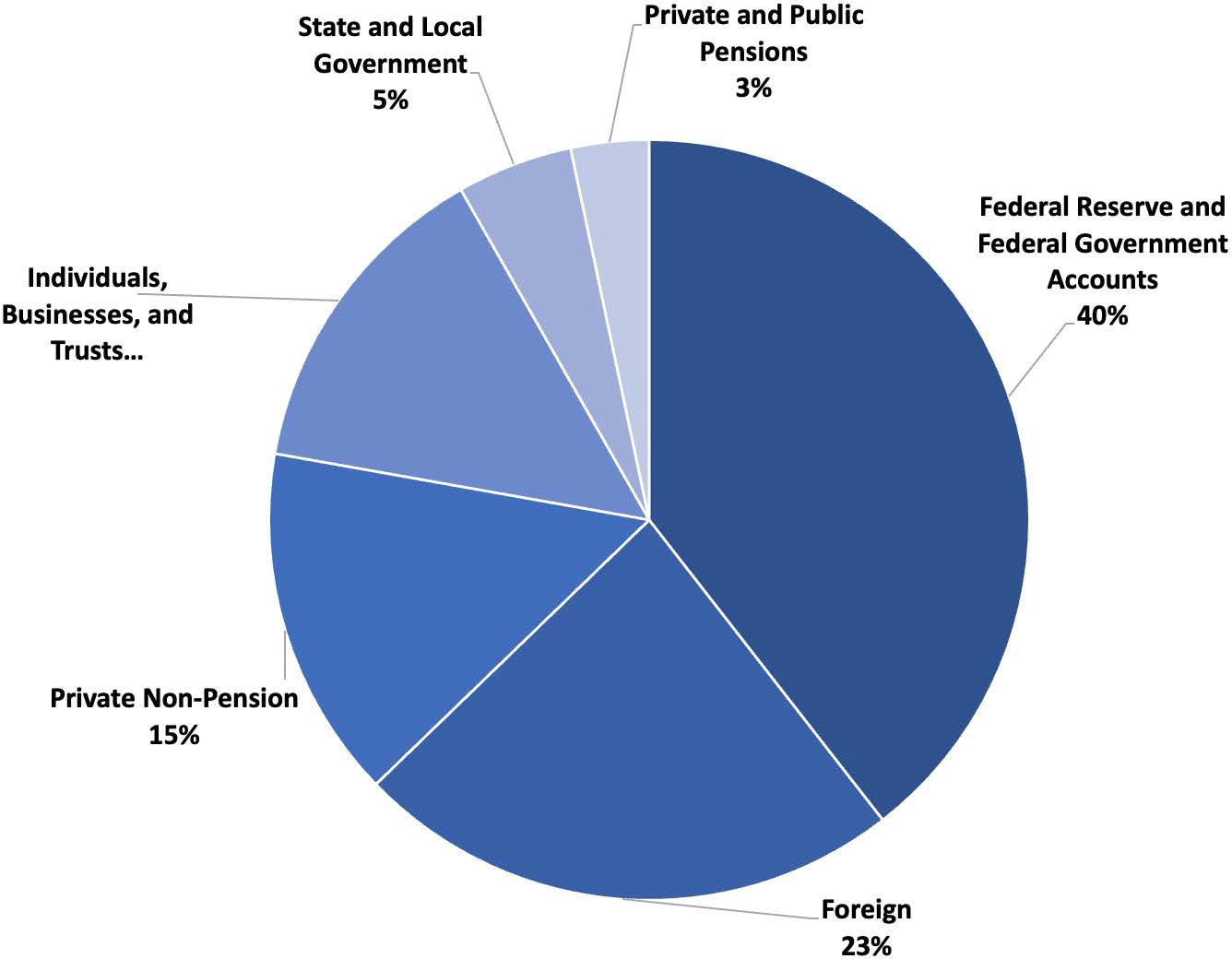 [Speaker Notes: Figure 10.7]
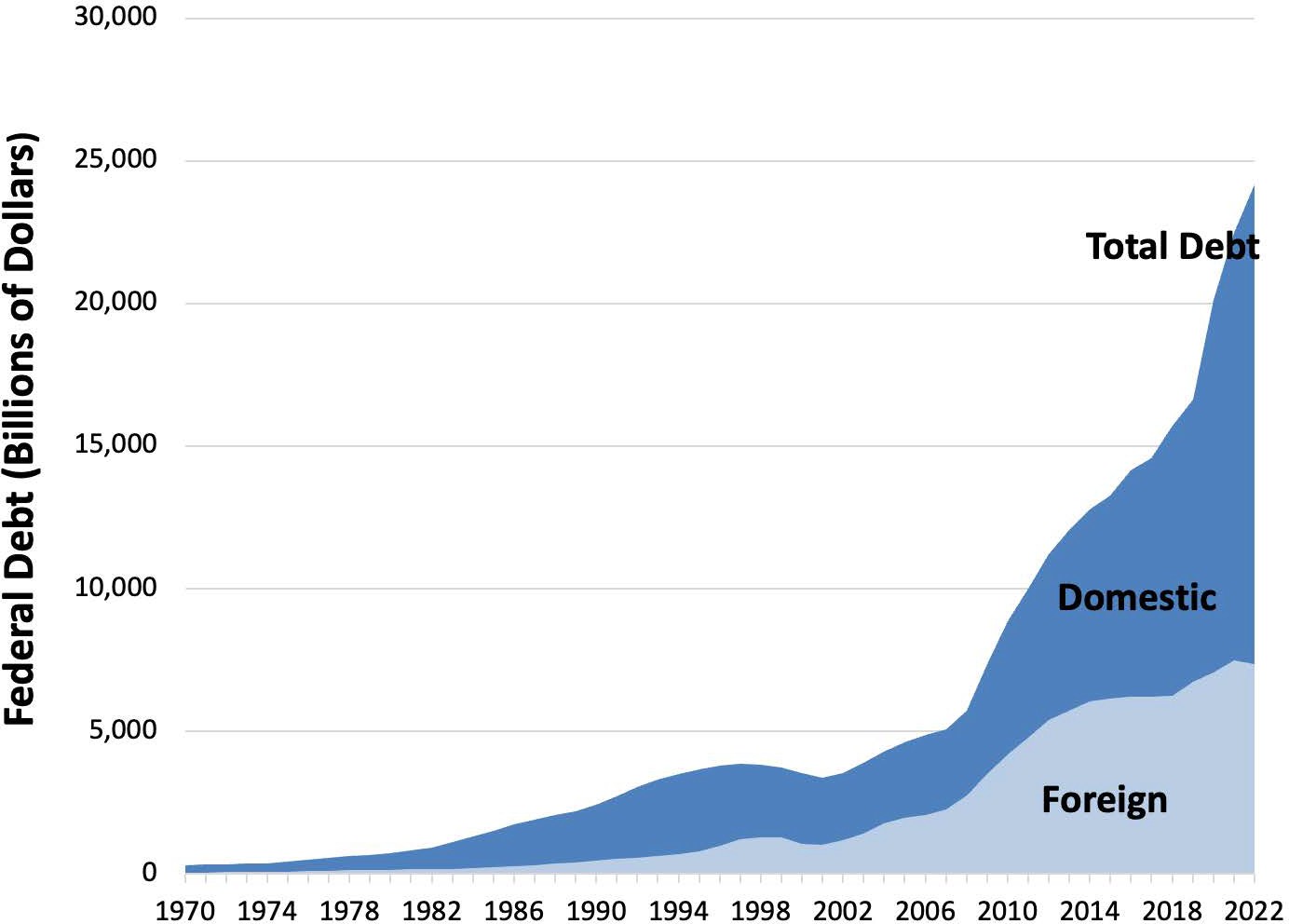 [Speaker Notes: Figure 10.8]
Table 10.1 Different Multiplier Effects
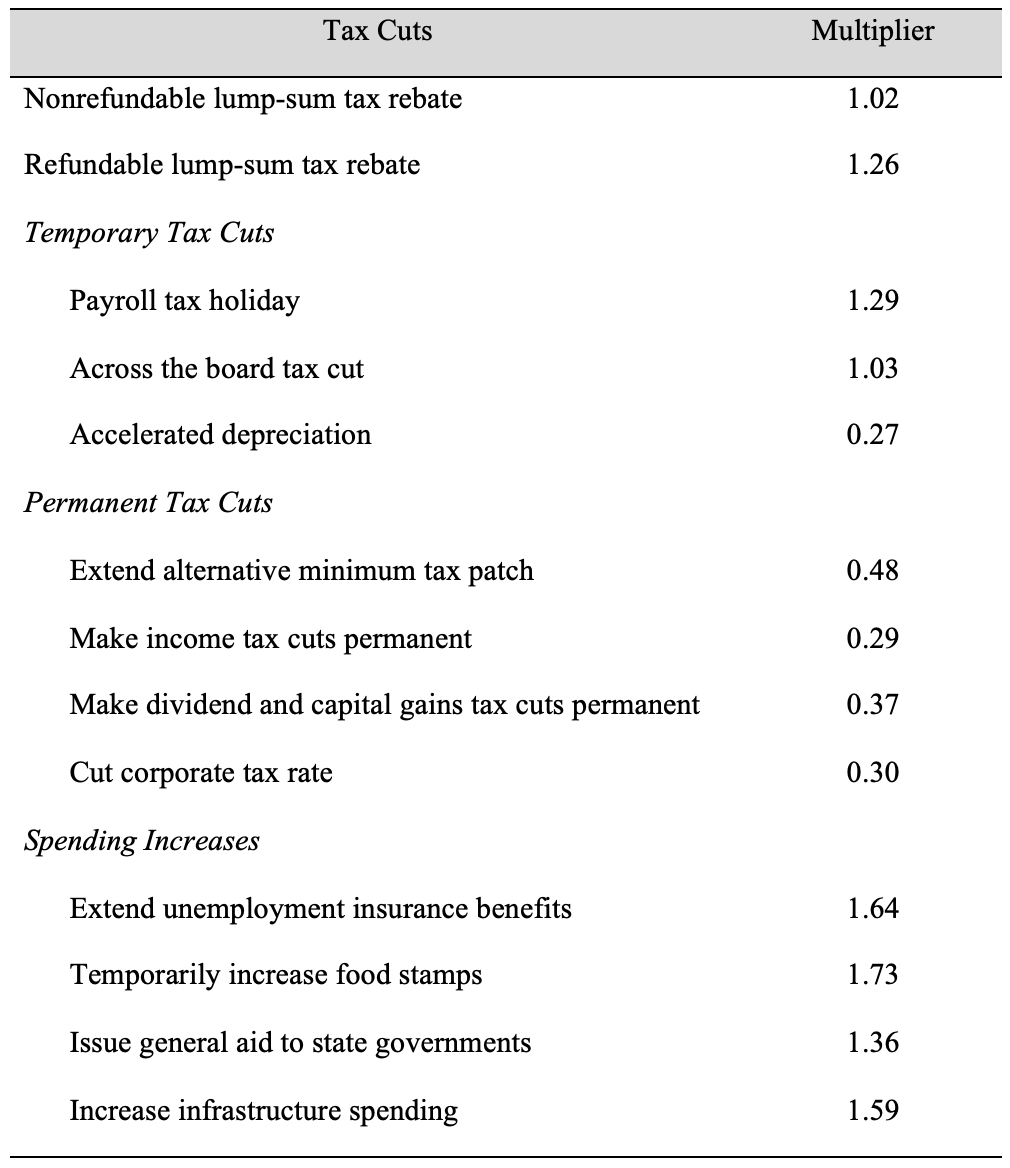 [Speaker Notes: Table 10.1]